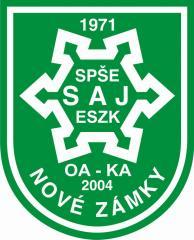 Képmegjelenítő eszközök
NÉV: Madari Bálint
FELKÉSZÍTŐ TANÁR: Ing. Beták Norbert, PhD.
ISKOLA: Jedlik Ányos Elektrotechnikai Szakközépiskola
Komáromi út 28, Érsekújvár – Szlovákia
Típusok
Monitorok
CRT
LED
OLED
LCD
Plazma
CRT Monitorok (Cathode Ray Tube)
Hagyományos katódsugárcsöves képernyő. 
A technika feltalálója Karl Ferdinand Braun volt, aki 1897-ben már meg tudott jeleníteni így egy képpontot.
Működési elve: 
A CRT monitorban egy katódsugárcső található. Az elektronágyú elektronnyalábot lő ki, ezt elektromágneses térrel térítik el. Az elektronnyaláb a foszforborításba ütközik és felvillan, majd elhalványodik. Ha elég gyorsan követik egymást, akkor az a pont nem halványodik el. Az első monitorok egyetlen szín árnyalatait tudták megjeleníteni (monokróm): a fekete-fehér mellett a borostyán sárga és a zöld színűek is elterjedtek voltak.
A CRT monitor működési elve
LED, OLED megjelenítők
LED (Light-Emitting Diode)
Nagyméretű utcai reklám- vagy stadionkijelzők, ezek nem összekeverendők a LED háttérvilágítású LCD megjelenítőkkel.
OLED (Organic Light-Emitting Diode)  
Magasabb megjelenítési minőség. 
Jelenleg főleg kis képátló méretben (telefonokban, tabletekben) terjedt el
 Manapság az OLED televíziók, monitorok nagyon drágák.
Az OLED technológia fő hátránya, hogy a szerves molekulák idővel lebomlanak, így rontva a megjelenítési képességeket.
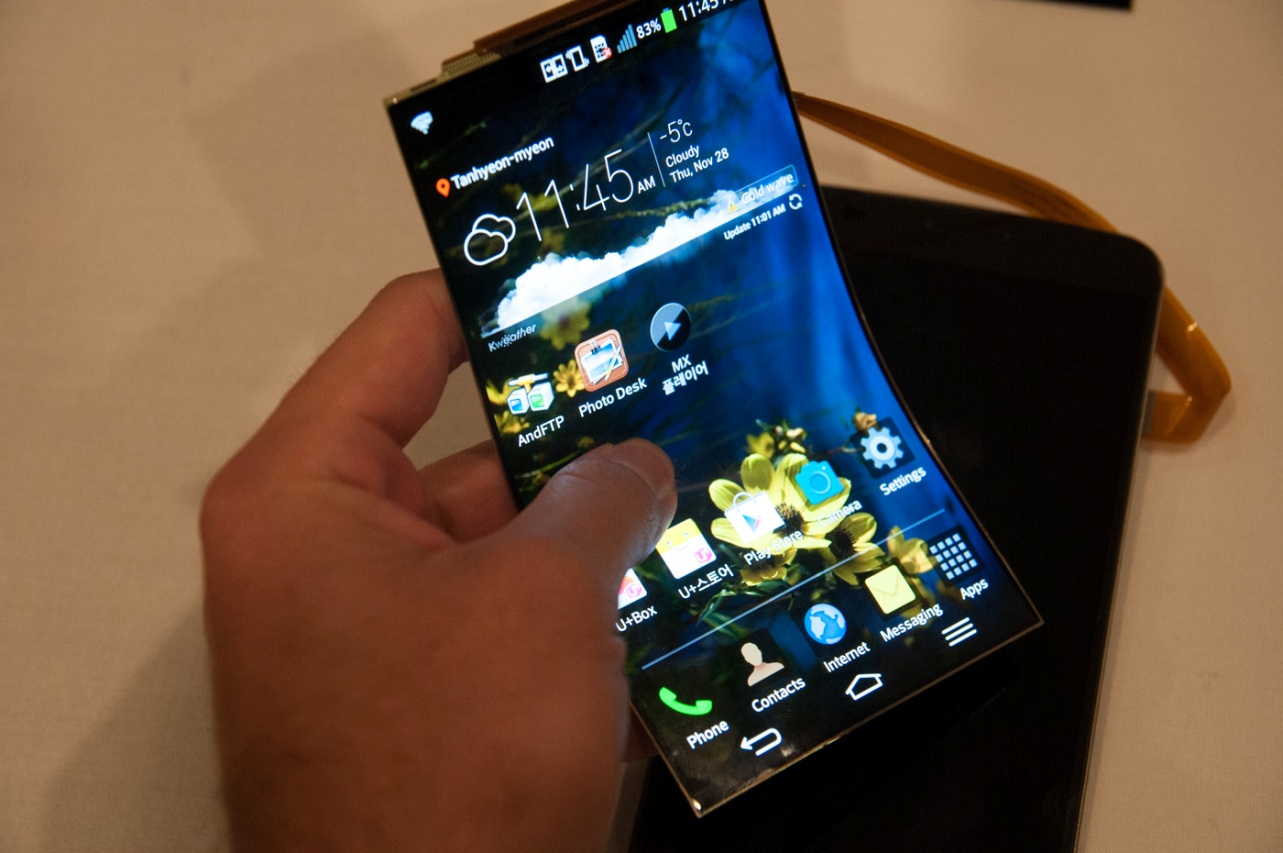 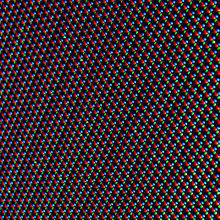 LED pixelek
OLED kijelző
LCD monitorok (Liquid Crystal Display)
folyadékkristályos képernyő 
Kvarcórákban jelent meg először
Az első LCD monitor - 1960 
Működési elve: 
Két átlátszó lap közé folyadékkristályos anyagot helyeznek, amely nyugalmi állapotában igazodik a belső felület által meghatározott irányhoz. 
A kijelző első és hátsó oldalára egy-egy polárszűrőt helyeznek, amelyek a fény minden irányú rezgését csak egy meghatározott síkban engedik tovább.
Ha hátul megvilágítják a panelt, akkor a hátsó polarizátoron átjutó fényt a folyadékkristály elforgatja, így a fény az első szűrőn átjut, és világos képpontot kapunk. Ha kristályokra feszültséget kapcsolunk, nem forgatják el a fényt, az eredmény pedig fekete képpont A polárszűrő elé már csak egy színszűrőt kell helyezni. Előfordulhat a gyártás tökéletlensége miatt, hogy a képernyőn halott vagy „beragadt” képpontokat találunk. Ez a "pixelhiba".
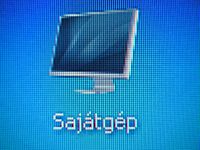 LCD pixelek
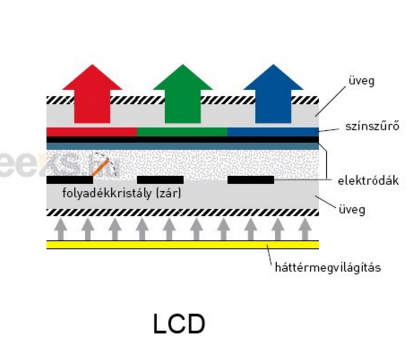 Az LCD monitorok működési elve
Plazmakijelzők (PDP - Plazma Display Panel)
Története:
1964 - Plató Computer System, első PDP monitor. 
1983 – IBM, 19 hüvelykes monitor.
1992 – Fujitsu, színes, 21 hüvelykes változat.
1997 – Pioneer, első plazma TV, jelenleg is folyik a gyártók versenye a minél nagyobb képátlóért: már a 100 hüvelyket is bőven meghaladják a legnagyobb kijelzők.
Működési elve:
3 alapszín (piros,kék,zöld) keverése és megjelenítése 
A PDP-nél a képpontok a CRT-hez hasonlóan látható fényt sugároznak ki, ha megfelelő hullámhosszú energia éri őket.  Mivel minden egyes képpont egymástól függetlenül, akár folyamatos üzemben vezérelhető, a monitor villódzástól mentes, akár 10 000:1 kontrasztarányú, tökéletes színekkel rendelkező képet is adhat, bármely szögből nézve.
A PDP fogyasztása vetekszik a CRT monitorokéval. 
A gázkisülésnek helyet adó parányi cső ugyanúgy használódik, mint az LCD-kben lévő, a háttér világításáért felelős fénycső: az első kétezer órában erőteljes fénye lassan csökkenni kezd, de az újabbak akár 60 000 órát is kibírnak.
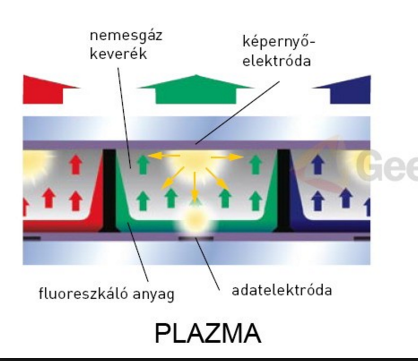 Plazmakijelzők működési elve
Érdekesség
A világ eddigi legnagyobb Plazma Televíziója 150 hüvelykes
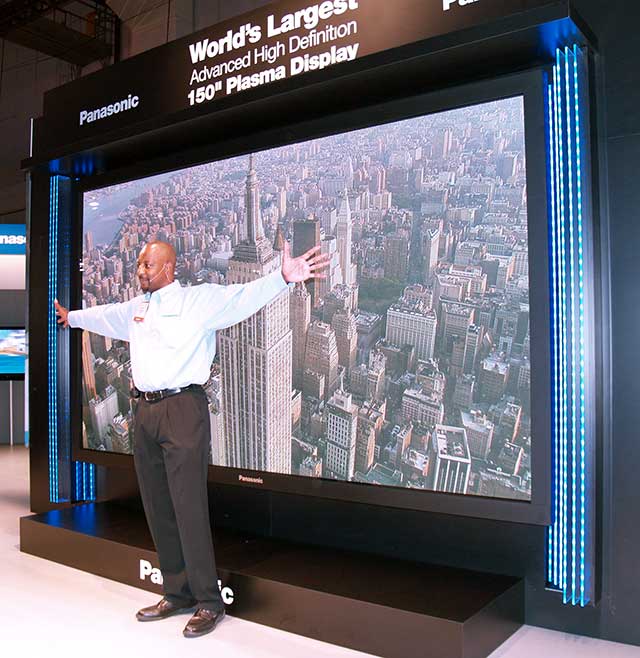 Ma a legtöbb monitor 60Hz-es, de egyre elterjedtebbek a 120Hz-es és a 144Hz-es monitorok is. Ezek leginkább azoknak jók, akik valamilyen számítógépes játékkal játszanak, mivel minél több Hz-es egy monitor, annál több képkockát tud mejelenítteni egy másodperc alatt (Frames per second). Ezeknek a monitoroknak az a nagy hátránya, hogyha nincsen valakinek elég jó számítógépe, hogy ennyi képkockát futtasson, akkor az élvezhetőség eltűnik, és romlik a minőség.Én úgy gondolom, hogy ma a legjobb monitorokat a BenQ cég gyártja.
Vetítők
Főbb gyártók: 
ASUS
BenQ
Epson
Hitachi
Mitsubishi
NEC
Optoma
Panasonic
Runco
Samsung
Sony
Toshiba
Viewsonic
LCD
DLP
DLP és LCD technológia
A Sony az LCD vetítőket részesíti előnyben. A két új modell háromszínű, RGB konvergenciát alkalmaz a színek megjelentetésre. A gyártó szerint ez az alkalmazott eljárás jelentősen jobb színképzésre alkalmas, és észrevehetően élesebb képeket tud megjelentetni, valamint a mozgó alakok ábrázolása a kivetített képeken is sokkal életszerűbb.
A hagyományos DLP projektoroknál hosszabb ideig történő nézésük után az ember szemének kényelmetlen érzése támad az alkalmazott színtárcsa miatt. Ez az érzés néhány óra után már jelentkezhet. Ennek ellenére a DLP projektorok piaci helyzete stabilizálódott, sőt az eladási mutatók jelentős növekedést is jeleznek.
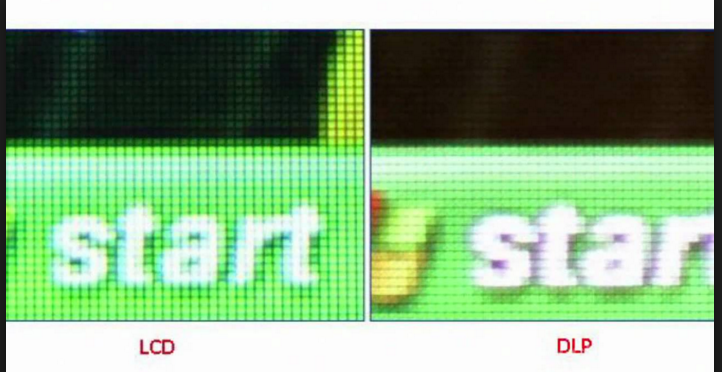 LCD és DLP projektorok közti különbség
RGB színtér
Az RGB színtér egy olyan additív(összegző) színmodell, ami a vörös, zöld és kék fény különböző mértékű keverésével határozza meg a különböző színeket. Az elnevezése ezen három alapszín angol megfelelőinek első betűiből ered: Red (vörös), Green (zöld), Blue (kék). Elsődlegesen elektronikai eszközök és a számítástechnika terén alkalmazzák, pl. képernyők, kijelzők, érzékelők esetén.
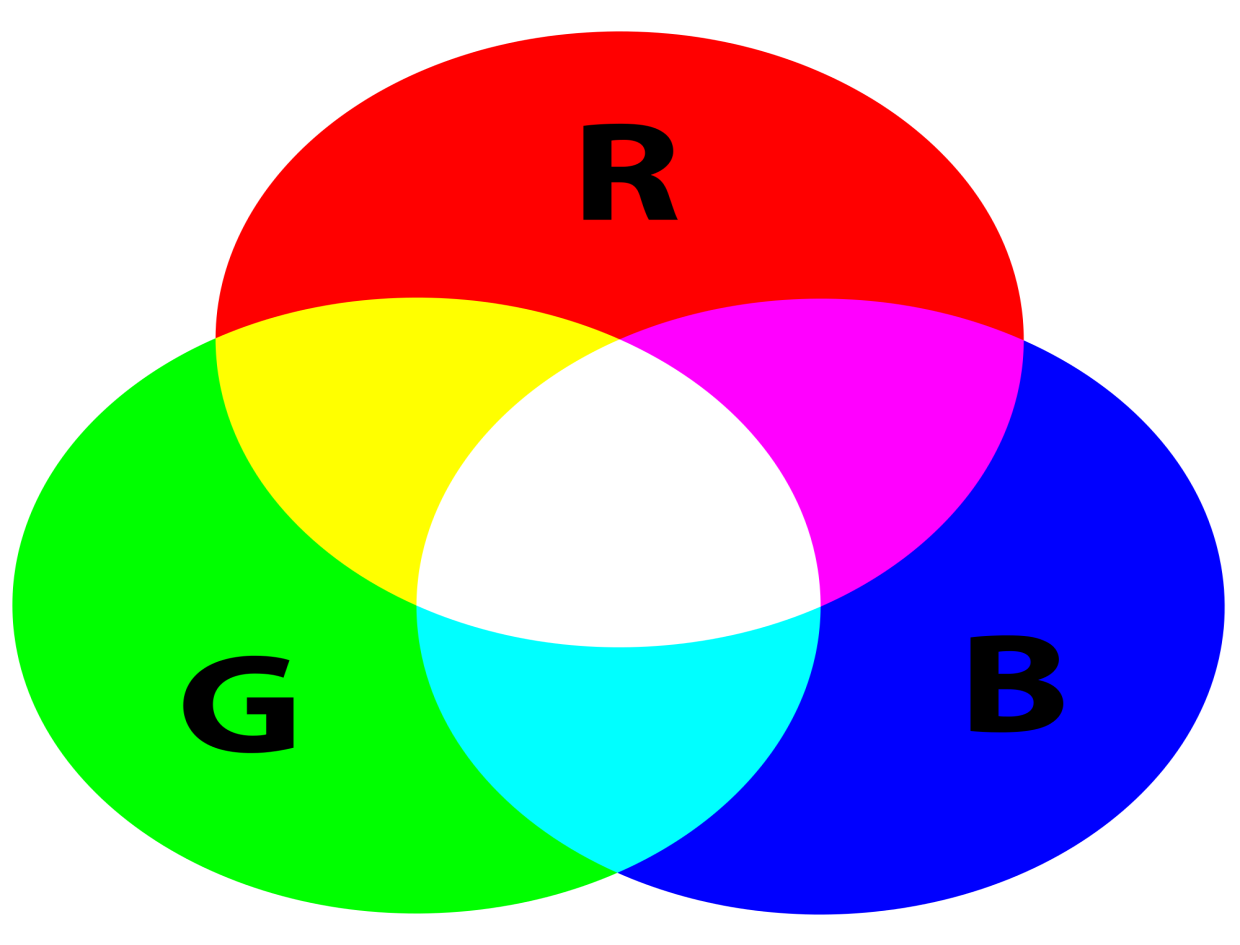 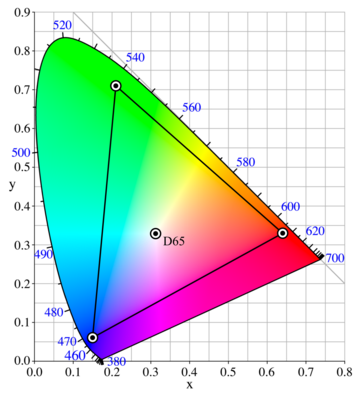 RGB színtér
Egyéb megjelenítők
Oculus Rift – A Rift nem más, mint egy virtuális valóság megjelenítő, amit az Oculus VR fejlesztett ki.
Felbontása 1080x1200 pixel szemenként, 90Hz-es képfrissítéssel és széles látókörrel rendelkezik.
Integrált hangszórókat tartalmaz, ami 3D-s hang hatást biztosít.
Ahhoz, hogy biztos legyen a 3D-s élvezet mozgásérzékelőket, és helyérzékelőket helyeztek el benne, amit egy USB bemenetű szenzorral oldottak meg, ami általában az asztalon helyezkedik el, vagy épp a használó viszi magával, hogyha járás közben használja a Riftet.
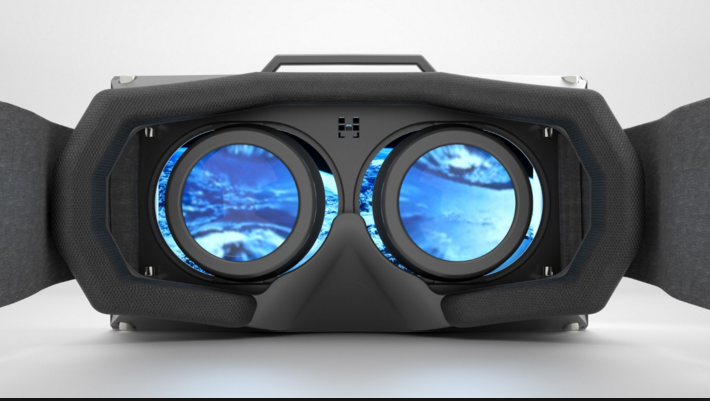 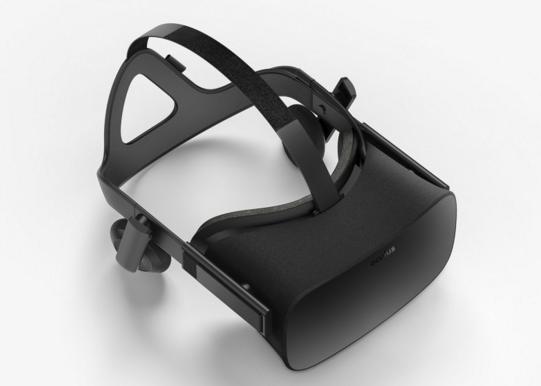 Az Oculus Rift végleges verziója
Összefoglaló kérdések:
Mi működteti a CRT monitorokat?
Hol használják a leggyakrabban a LED kijelzőket? 
Mi az OLED kijelző egyik legnagyobb hátránya?
Mi az az anyag, amit az LCD monitorok panel lapjai közé raknak?
Miért tudnak a plazmakijelzők akár 10000:1 kontrasztarányú képet adni?
Összefoglaló kérdések:
Mi miatt állítja azt a Sony, hogy az LCD vetítők szebb, jobb minőségű képet képesek megjeleníteni?

Mi az a 3 alap szín amit az RGB színtérben találunk?

Mi a hátrányuk a DLP vetítőknek?
Források
http://www.optikaimagazin.hu/kepmegjelenito-eszkozok-optikai-tulajdonsagai/
https://en.wikipedia.org/wiki/Oculus_Rift
https://hu.wikipedia.org/wiki/RGB_sz%C3%ADnt%C3%A9r
https://hu.wikipedia.org/wiki/Projektor
https://hu.wikipedia.org/wiki/Monitor
Köszönöm szépen a figyelmet!